Внеурочная деятельность«Умники и умницы»3 класс
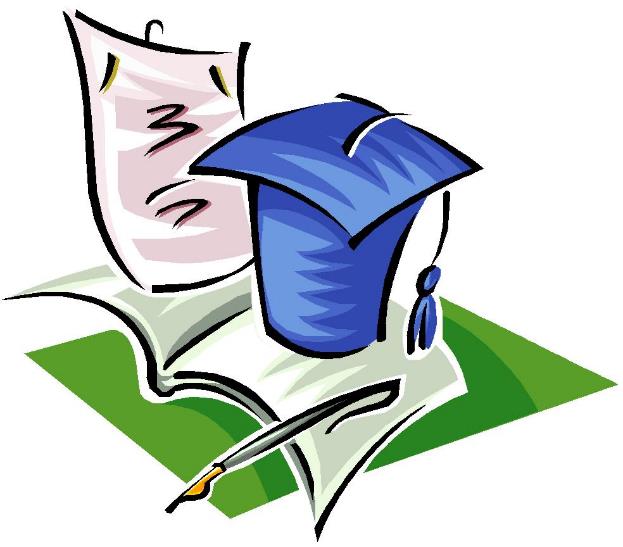 Орешек знаний тверд, 
Но мы не будем отступать
Ведь наш девиз:
"Хотим все знать!"
Город Эрудитов
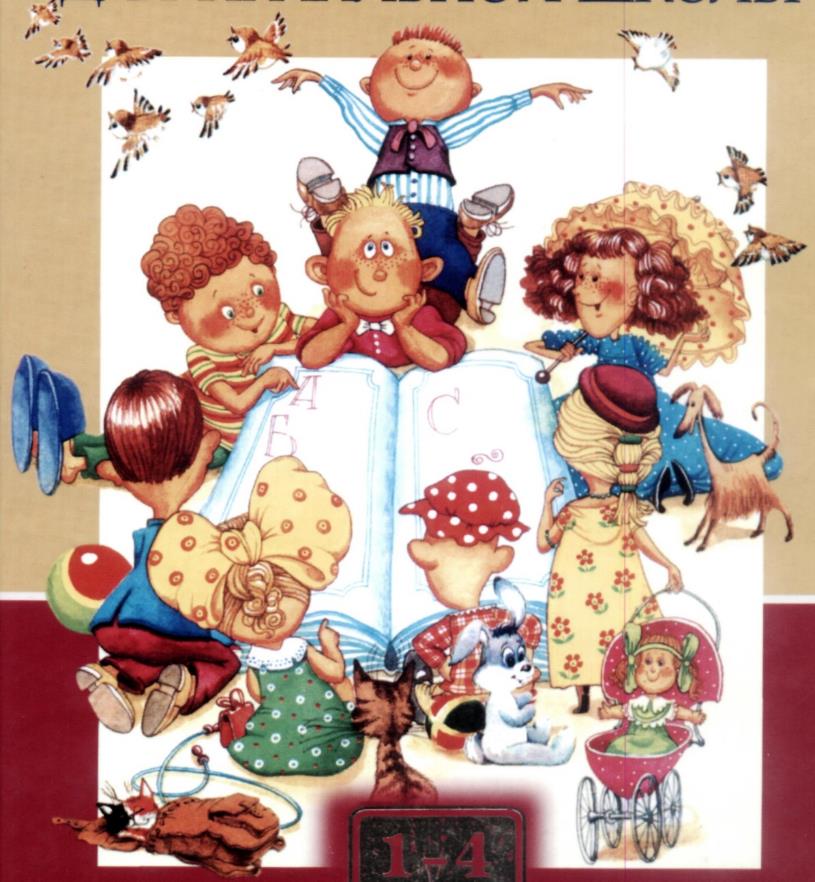 Мудрик
Эрудит – 
человек, обладающий глубокими познаниями в различных областях, умеющий выполнять задания представленные в необычной форме.
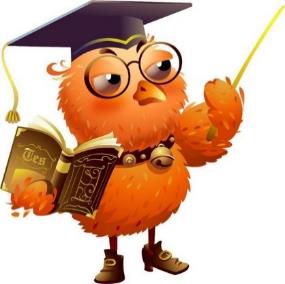 «Улица здоровья»
Улица «Разминочная»